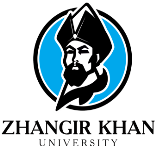 ЗАПАДНО-КАЗАХСТАНСКИЙ АГРАРНО-ТЕХНИЧЕСКИЙ УНИВЕРСИТЕТ ИМЕНИ ЖАНГИР ХАНА
Основные направления развития института экономики, информационных технологий и  профессионального образования до 2023 года (с корректировкой на 2021г.*)
Уральск 2021г.
Высшая школа профессионального образования
Высшая школа экономики и аудита
Высшая школа информационных технологий
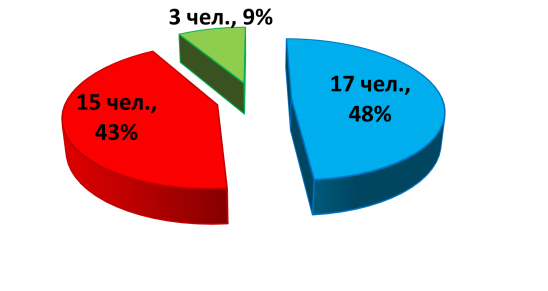 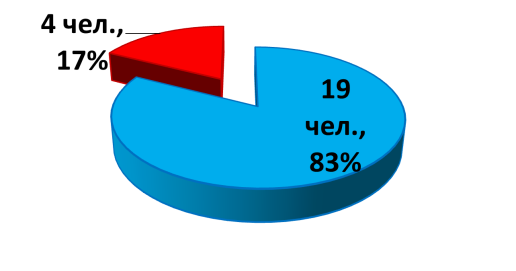 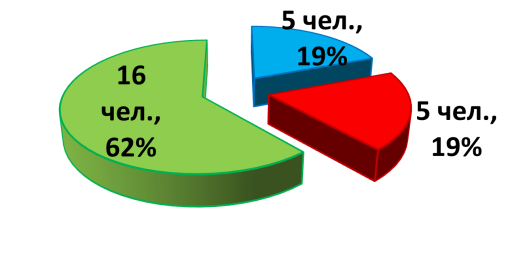 магистры;
ППС с учёными степенями;
специалисты;
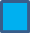 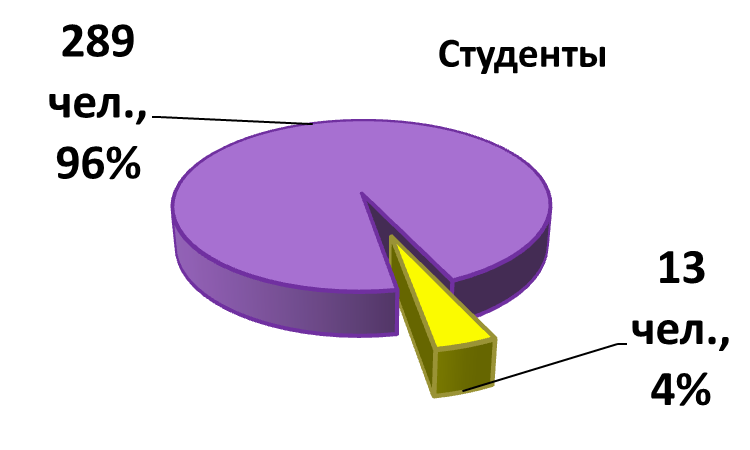 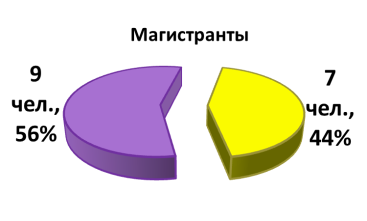 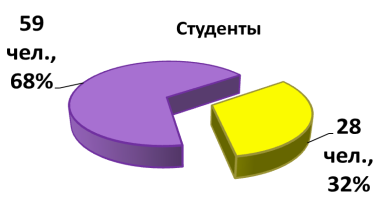 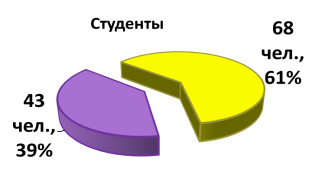 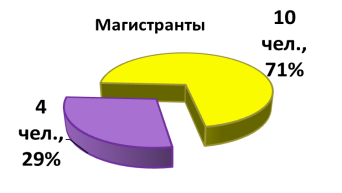 на основе гос.гранта
на платной основе
Трудоустройство 
Бакалавриат -  90%;Магистратура – 100%
Образовательные программы
Бакалавриат – 1; Магистратура - 1
Трудоустройство 
Бакалавриат -  80%;  Магистратура – 100%
Образовательные программы
Бакалавриат – 5; Магистратура - 2
Трудоустройство 
Бакалавриат -  76%
Образовательные программы
Бакалавриат – 2
Проблемы:
Сокращение контингента бакалавриата и магистратуры;
Снижение уровня остепененности ППС;
Недостаточный  уровень  вовлеченности ППС в реализации научных проектов и хоздоговоров
Формирование контингента
Привлечение талантливых абитуриентов*
на основе гос.гранта
на платной основе
План набора, 2022 г.*
71 чел 89%
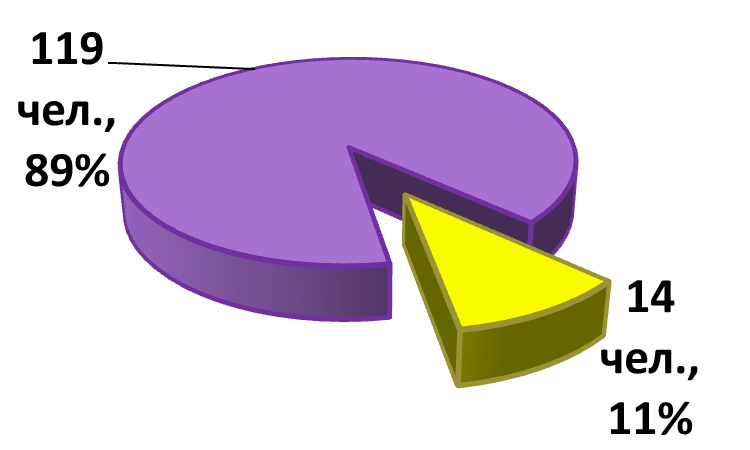 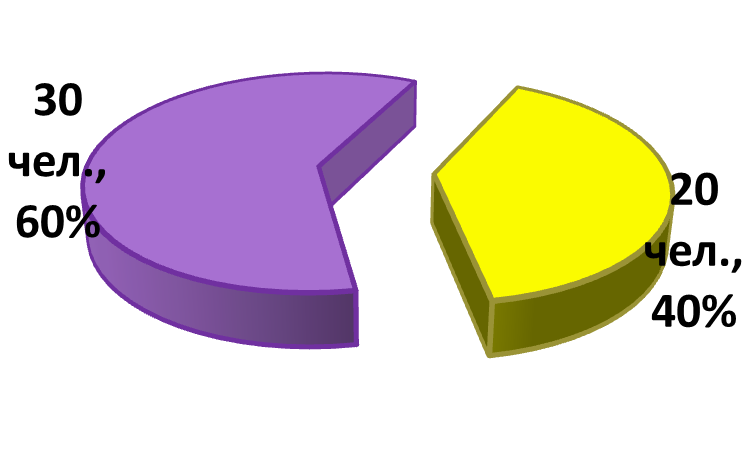 50 чел 71%
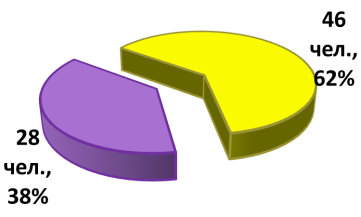 30 чел 60%
20 чел 29 %
9 чел 11%
20 чел 40%
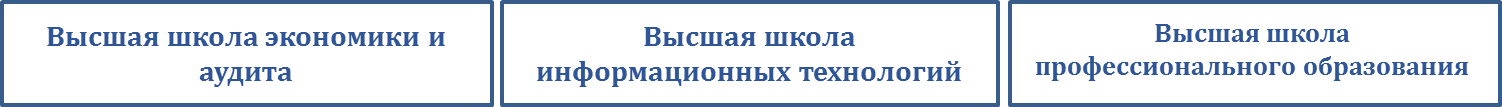 Стратегическое направление 1. 
Лидерство в обучении и формировании личности
Прирост контингента обучающихся
Рисунок 1. Контингент студентов на 1 курс, чел
Рисунок 2. Контингент магистрантов на 1 курс, чел
Рисунок 3. Всего контингента на 1 курс, чел
Результаты НИР высших школ
Количество статьей с импакт-фактором (2019-2023 г.г.)
Доля ППС, участвующих в научных проектах, 2019г  %
Доля ППС,  имеющих статьи с импакт-фактором, 2019 г %
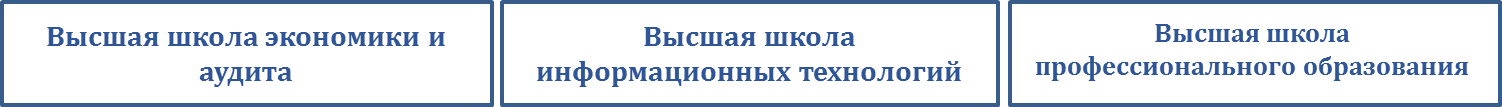 Развитие кадрового потенциала института
Количество ППС,  имеющих статьи с импакт-фактором 
к 2023 г, %
Количество ППС,  участвующих в научных проектах 
к 2023 г, %
Приоритетные направления высших школ
Развитие предпринимательской деятельности института*
Развитие науки в отраслях экономики

Высшая школа экономики и аудита
Подготовка проектов и выполнение хоздоговоров к 2023 году
Доход от научной деятельности и платных услуг, тыс. тенге
Развитие науки в области цифровизации и автоматизации
Высшая школа информационных технологий
Подготовка проектов и выполнение хоздоговоров к 2023 году
Доход от научной деятельности и платных услуг, тыс. тенге
Развитие профессионального образования обучающихся и ППС
Высшая школа профессионального образования
Проведение платных курсов  к 2023 году
Доход от научной деятельности и платных услуг, тыс. тенге
Дополнительные показатели развития нститута «Экономики, информационных технологий и профессионального образования», введенные на основании решения Учёного Совета (протокол №10 от 29  апреля 2020 года)